Baby Shower OSITO
Paso a paso:
Colocar texto sobre ellas. 
Acomodar.
Imprimir, recortar y listo!!
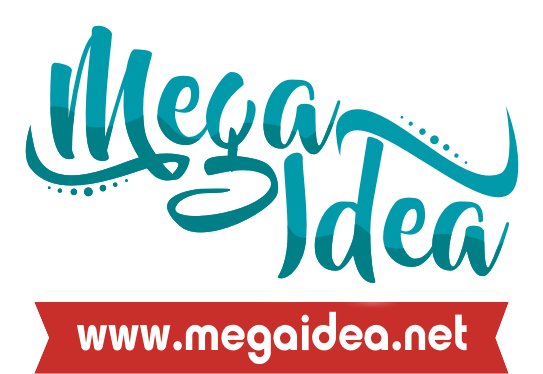 INVITACION
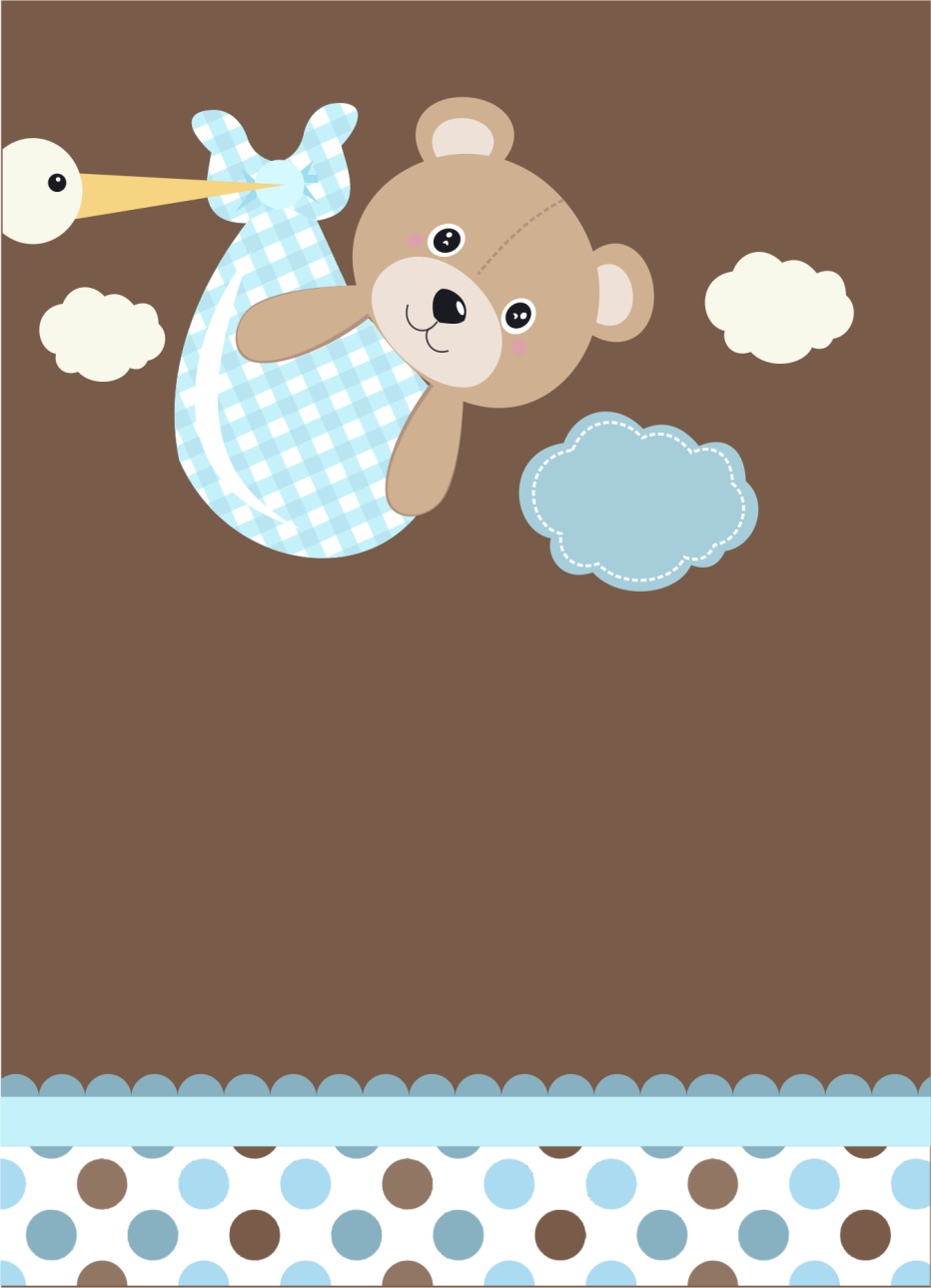 CARTONCITO
 BOLSA DE DULCES
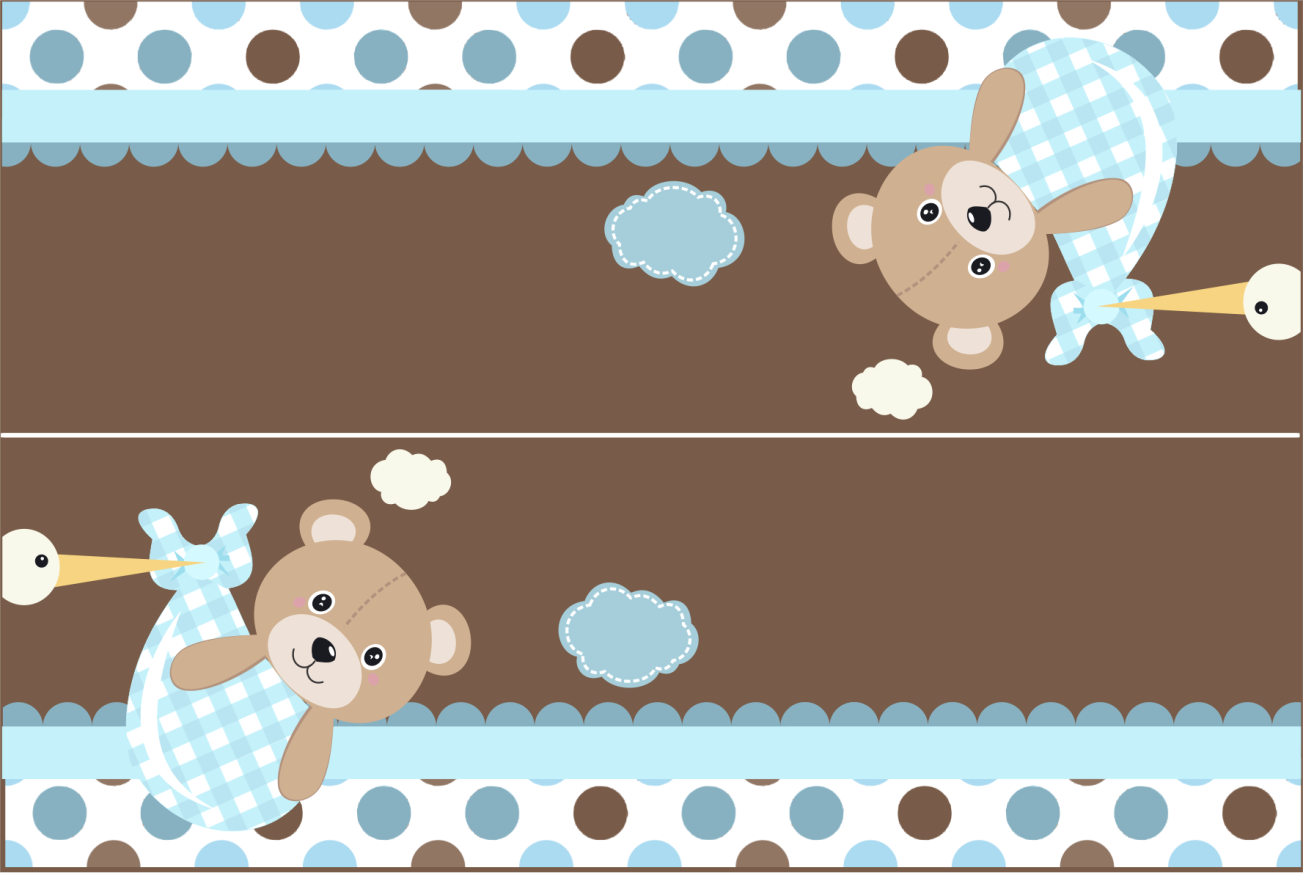 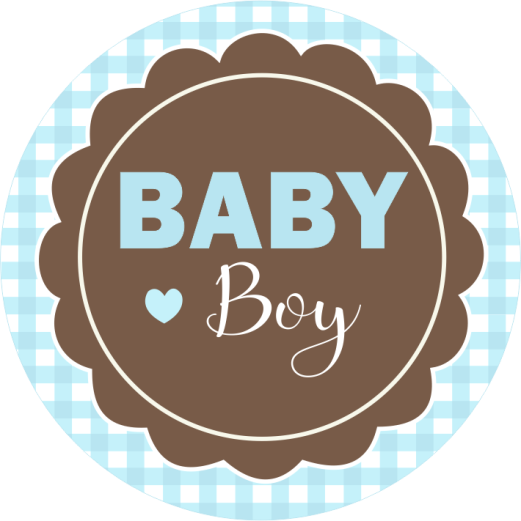 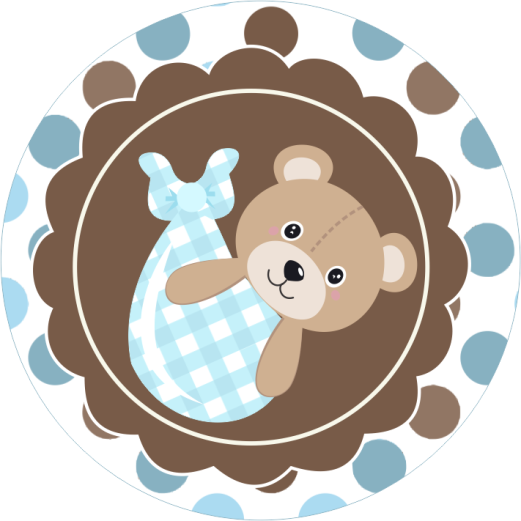 CIRCULO 
MULTIUSOS
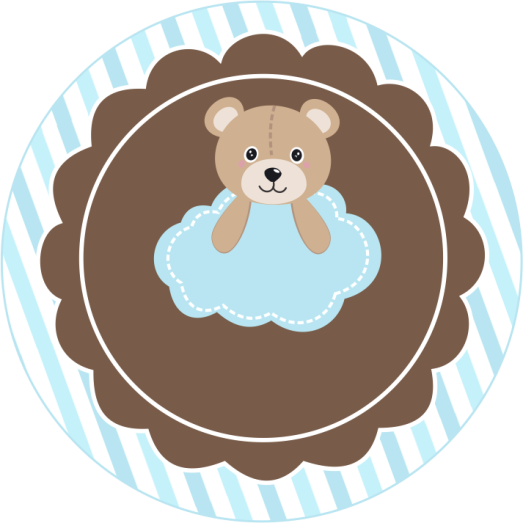 ETIQUETA AGUA 
BONAFONT
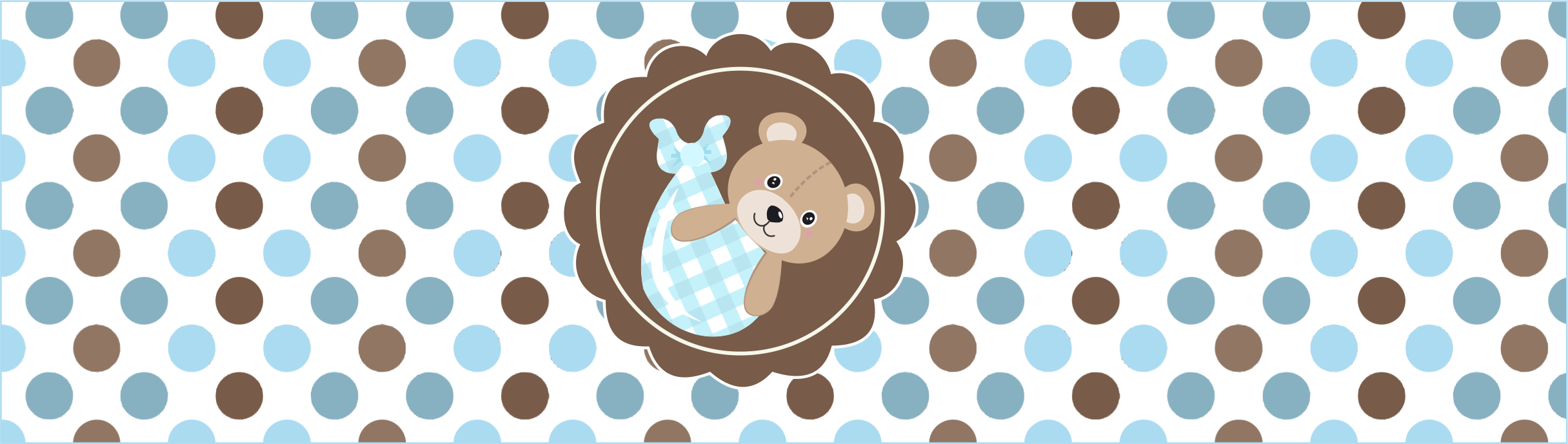 WRAPPER
CUPCAKES
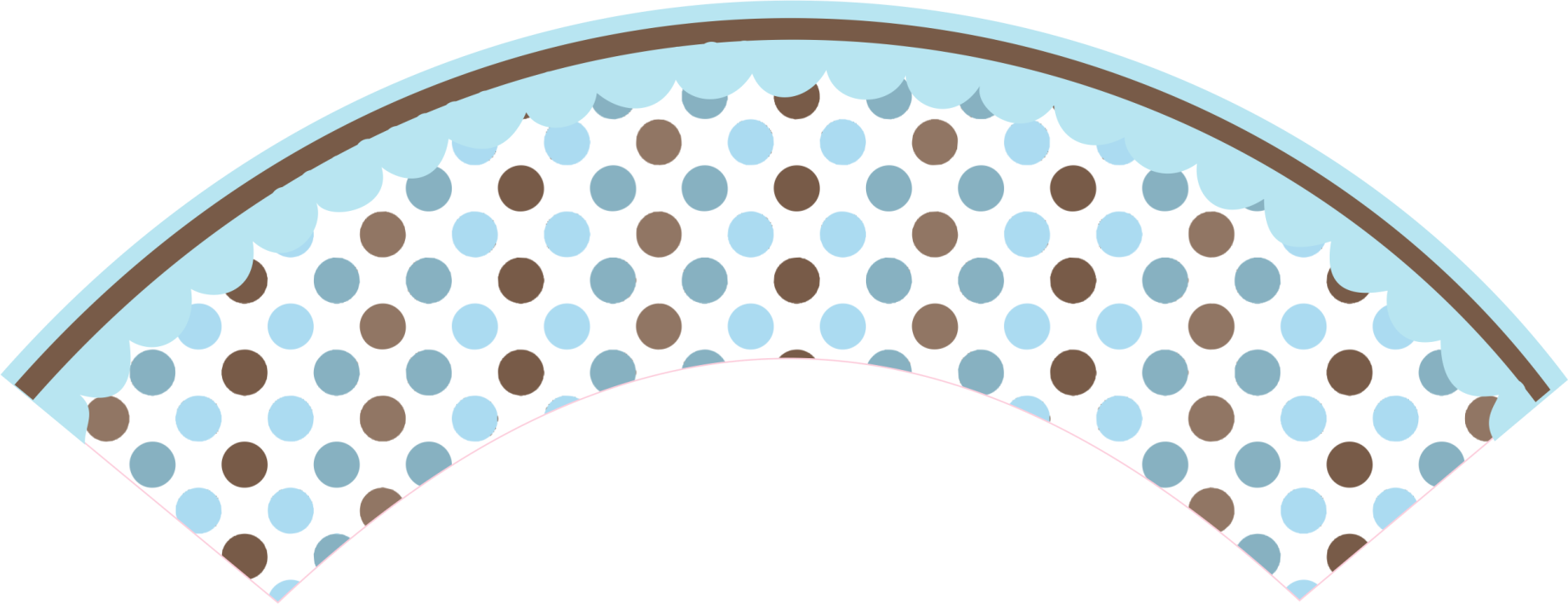 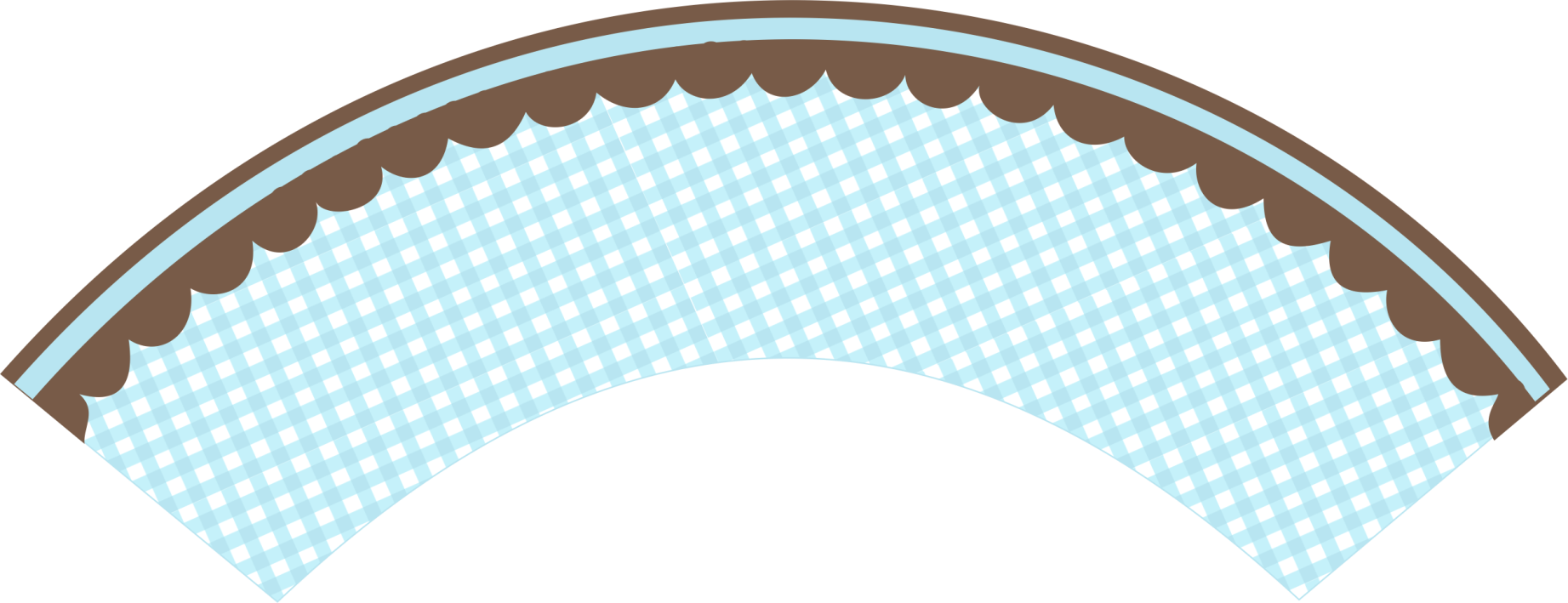 TARJETITA
DE AGRADECIMIENTO
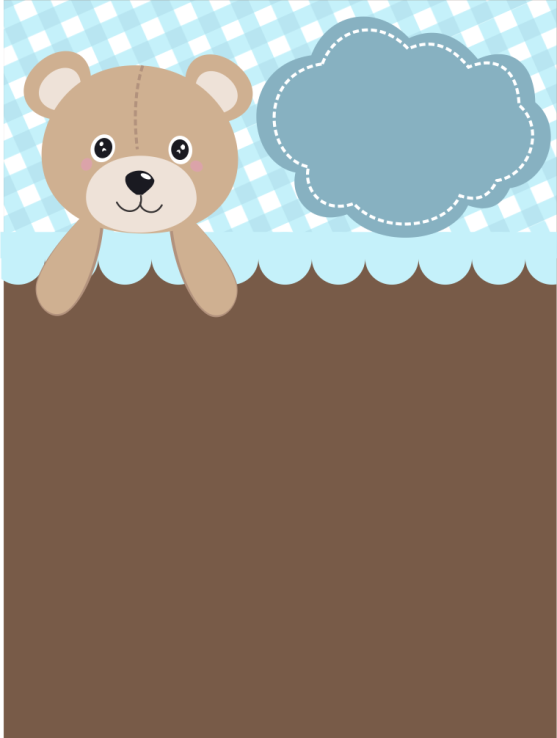 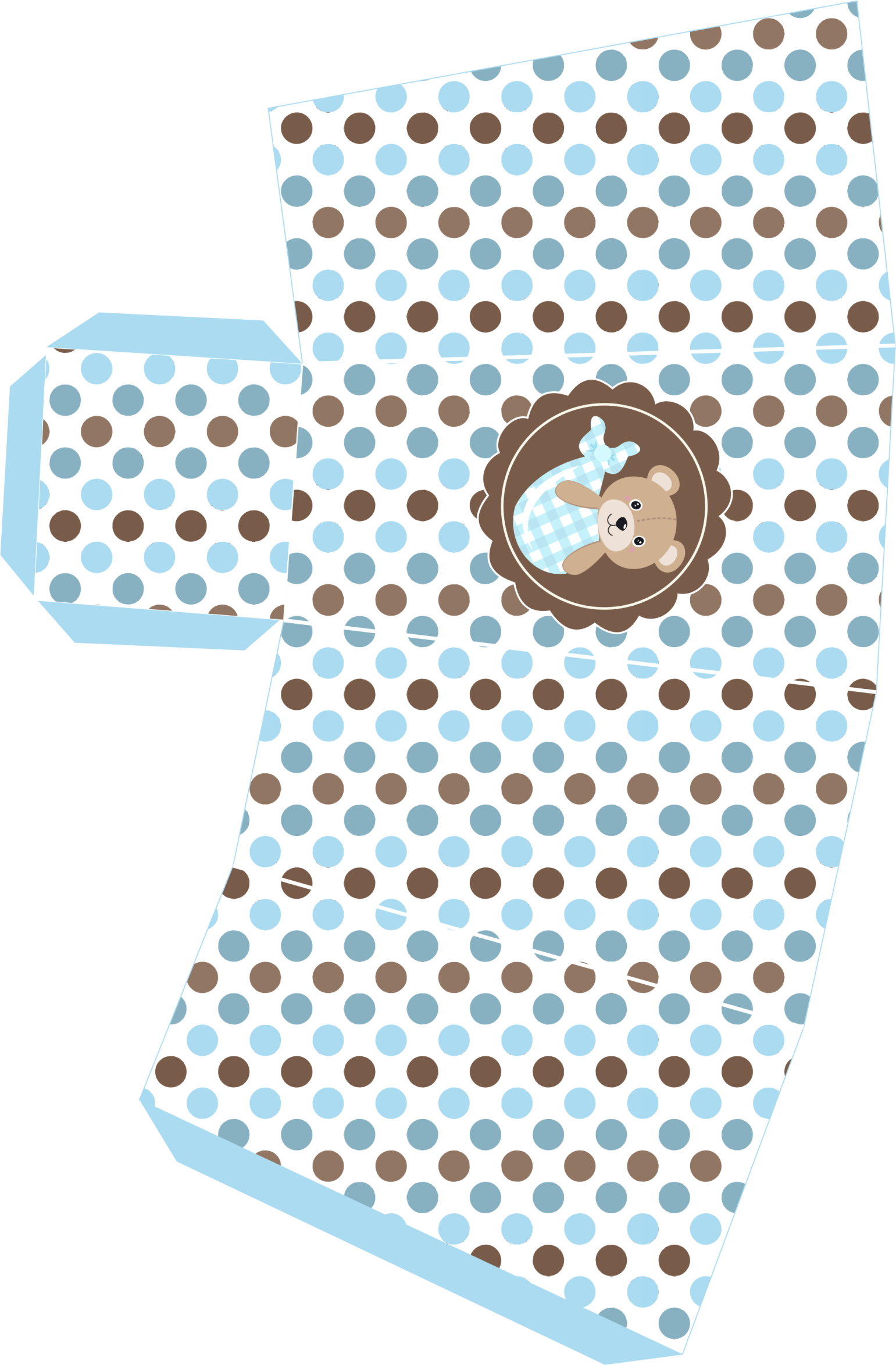 CAJA PALOMITAS